PK II
VÄHÄN SUOMEN HISTORIASTA
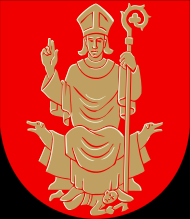 PIISPA HENRIK
Henrik oli Suomen ensimmäinen piispa ja marttyyri. Ruotsin kuningas Eerik Pyhä lienee tehnyt ristiretken läntiseen osaan Suomenniemeä, jossa uskotaan kuitenkin jo 1000-luvulla olleen jonkin verran kristittyjä kauppiaita, munkkeja ja asukkaita.
Piispa Henrik oli mukana retkellä, jonka ajankohdaksi on arvioitu vuotta 1155. Heidän tavoitteenaan oli liittää Suomi Ruotsin kuningaskuntaan ja juurruttaa kristillinen usko Suomeen. Tavoite myös toteutui.
Kuningas Eerikin palattua takaisin Ruotsiin piispa Henrik jäi valvomaan Suomen kristillistä kehitystä. Työ jäi kuitenkin kesken, sillä hänet surmattiin perimätiedon mukaan vuonna 1156. Surmasta on olemassa kaksi eri versiota. Kirkollisen tradition mukaan Lalli surmasi piispan, koska piispa aikoi rangaista kristittyä Lallia kirkollisesti ruotsalaisen sotilaan taposta.
Piispa Henrikin surmavirren mukaan piispan puolestaan tappoi talonpoika Lalli Köyliössä. Piispa Henrik oli vieraillut Lallin talossa tämän ollessa poissa kotoa ja ostanut hänen vaimoltaan ruokaa. Vaimo oli valehdellut Lallille, ettei Henrik ollut maksanut ruoasta. Tästä kiihtyneenä Lalli tappoi Henrikin.
Piispa Henrik haudattiin Nousiaisiin, josta tuli Suomen kirkollisen elämän keskus. Myöhemmin hänen luunsa siirrettiin Turun tuomiokirkkoon.
PIISPA HENRIK
Henrik oli Suomen ensimmäinen piispa ja marttyyri. Ruotsin kuningas Erik Pyhä lienee tehnyt ristiretken läntiseen osaan Suomenniemeä, jossa uskotaan kuitenkin jo 1000-luvulla olleen jonkin verran kristittyjä kauppiaita, munkkeja ja asukkaita.
Piispa Henrik oli mukana retkellä, jonka ajankohdaksi on arvioitu vuotta 1155. Heidän tavoitteenaan oli liittää Suomi Ruotsin kuningaskuntaan ja juurruttaa kristillinen usko Suomeen. Tavoite myös toteutui.
Kuningas Eerikin palattua takaisin Ruotsiin piispa Henrik jäi valvomaan Suomen kristillistä kehitystä. Työ jäi kuitenkin kesken, sillä hänet surmattiin perimätiedon mukaan vuonna 1156. Surmasta on olemassa kaksi eri versiota. Kirkollisen tradition mukaan Lalli surmasi piispan, koska piispa aikoi rangaista kristittyä Lallia kirkollisesti ruotsalaisen sotilaan taposta.
Piispa Henrikin surmavirren mukaan piispan puolestaan tappoi talonpoika Lalli Köyliössä. Piispa Henrik oli vieraillut Lallin talossa tämän ollessa poissa kotoa ja ostanut hänen vaimoltaan ruokaa. Vaimo oli valehdellut Lallille, ettei Henrik ollut maksanut ruoasta. Tästä kiihtyneenä Lalli tappoi Henrikin.
Piispa Henrik haudattiin Nousiaisiin, josta tuli Suomen kirkollisen elämän keskus. Myöhemmin hänen luunsa siirrettiin Turun tuomiokirkkoon.
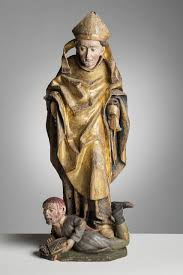 ALBERT EDELFELT
KÖYLIÖ JA KÖYLIÖNJÄRVI
Lallin patsas on talonpoika Lallia esittävä veistos Köyliön kunnassa. Perimätiedon mukaan Lalli surmasi piispa Henrikin läheisen Köyliönjärven jäällä vuonna 1156.

Hieman luonnollista kokoa suurempi veistos esittää seisovaa Lallia, jolla on vasemmassa kädessään pitkä keihäs ja kainalossaan iso kirves. Toisessa kädessään Lalli pitelee isokokoista lukkoa.

Vuonna 1989 paljastetun patsaan on suunnitellut professori Aimo Tukiainen, joka on yksi Suomen kaikkien aikojen merkittävimpiä kuvanveistäjiä ja joka on myös Mannerheimin patsaan tekijä.
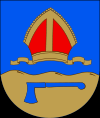 Video Piispa Henrikistä:
https://www.youtube.com/watch?v=PzbuylTn3dA&feature=emb_title

Surmavirren teksti:
http://www.koylio-seura.fi/image/aktiviteetit/pyhanhenrikinsurmavirsi/kalevelaisenrunokielenseura.pdf


Finsko 100: https://fin.ff.cuni.cz/cs/2017/06/08/lalli-prvni-finsky-skinhead/